Урок 21. 
Зачем творить добро?
В.А. Сухомлинский. Притча
Старославянская азбука —первая кириллическая азбука из 46 букв, созданная предположительно в IX веке для записи старославянского языка
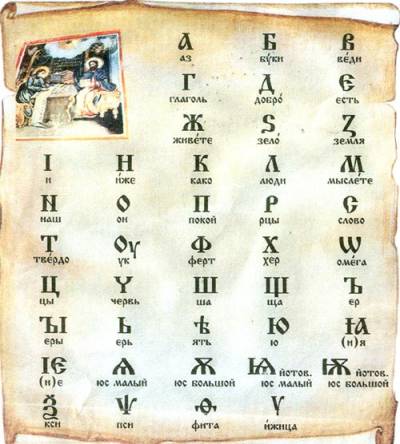 Д- «добро»
Добро
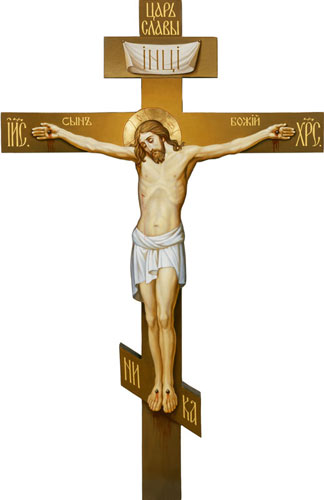 Притча о том, как апостол Петр в Рим ходил
Святой - проведший жизнь в служении Богу и после смерти признанный христианской церковью покровителем верующих
Святой
С.И.Ожегов. Толковый словарь русского языка
Готовность пожертвовать собственными интересами ради добра, бескорыстно, без награды и, может быть, даже похвалы и признания
Самоотвержен
ность
С.И.Ожегов. Толковый словарь русского языка
???
самолюбование, самоограничение, самолюбие, самоотречение, самомнение, самонадеянность, самостоятельность, самоотверженность
добром
Побеждай зло
Видеосценка
Доброе дело  настоящее, если делается
по принципу 
«ты мне – я тебе»?
бескорыстно?
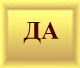 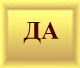 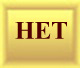 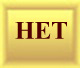 ради получения денег или славы?
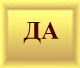 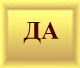 незаметно для других?
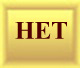 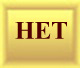 не ради себя, а ради Бога?
чтобы гордиться собой?
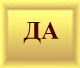 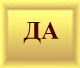 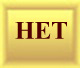 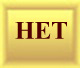 потому что заставили?
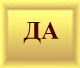 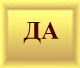 из любви к ближнему?
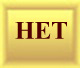 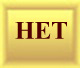 Золотое правило этики
Золотое правило этики
Во всем, 
как хотите, 
чтобы с вами поступали люди,
 так поступайте
 и вы с ними
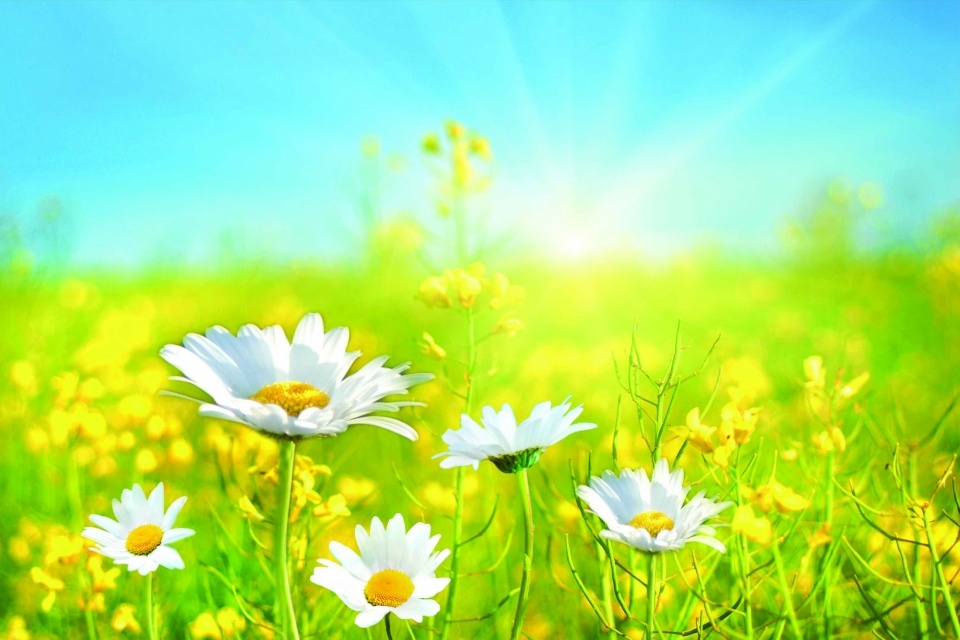